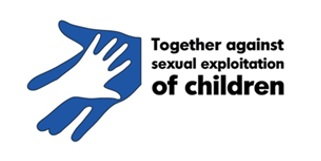 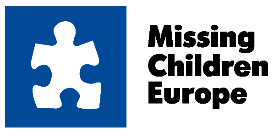 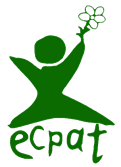 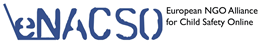 ‘Together against Sexual Exploitation of Children’
The NGO Coaltion of Missing Children Europe, ECPAT International and eNACSO
Object
Seven topics 
How are they transposed in the 27 EU Member States bound by Directive?
No ‘naming and blaming’
Compare strategies and choices
Identify best practices, problems or issues
National reports submitted between Feb 2014-Jan 2015)
Network of pro bono lawyers, ELSA students, national organisations + consultation of some Lanzarote committee members ( mainly on topics 1, 2 and 7)
EU legal framework
Efficiency of the Directive
Deadline for ‘transposing’ into national law - 18/12/2013
Art. 288 TFEU: Binding as to the result to be achieved/Member states have the choice of ‘form’ and ‘methods’
Art.83(1) TFEU: ‘minimal rules’: MS may offer higher protection
Control: 
by Commission and CJ EU: “infringement proceedings”
by national judges eventually referring to CJ EU: Uniform Interpretation: Art. 267 TFEU
Possible direct effect (e.g. Art. 20 on support of child victims) even in absence of correct transposing measures
[Speaker Notes: Binding nature of a directive:

Art. 288 TFEU
A directive shall be binding, as to the result to be achieved, upon each Member State to which it is addressed, but shall leave to the national authorities the choice of form and methods.
A decision shall be binding in its entirety. A decision which specifies those to whom it is addressed shall be binding only on them.

Denmark is the only MS not bound by this Directive. Ireland and the UK  opted in.

Infringement procedure: Art. 258  and 260 TFEU

Preliminary reference procedure :  Article 267 TFEU
(ex Article 234 TEC)
The Court of Justice of the European Union shall have jurisdiction to give preliminary rulings concerning:
(a) the interpretation of the Treaties;
(b) the validity and interpretation of acts of the institutions, bodies, offices or agencies of the Union;
Where such a question is raised before any court or tribunal of a Member State, that court or tribunal may, if it considers that a decision on the question is necessary to enable it to give judgment, request the Court to give a ruling thereon.
Where any such question is raised in a case pending before a court or tribunal of a Member State against whose decisions there is no judicial remedy under national law, that court or tribunal shall bring the matter before the Court.
If such a question is raised in a case pending before a court or tribunal of a Member State with regard to a person in custody, the Court of Justice of the European Union shall act with the minimum of delay.
Direct effect: Art. 20 (2): access to legal counselling]
Correspondence with LC provisions?
Only topic 7 (removal of webpages and access blocking)  not covered by the Lanzarote Convention

Other 6 mostly formulated in the same or very comparable wording in the Directive and in the Convention:
Topic 1: Knowingly obtaining access to child abuse images: Article 20 (1) sub f) LC
Topic 2: Grooming: Article 23 LC
Topic 3: Disqualification: Article 5(3) LC
Topic 4: Victim identification: Art. 30 (5) LC
Topic 5: Jurisdiction: Art. 25 LC
Topic 6: Child Friendly Justice: Art. 31-35 LC
[Speaker Notes: Binding nature of a directive:

Art. 288 TFEU
A directive shall be binding, as to the result to be achieved, upon each Member State to which it is addressed, but shall leave to the national authorities the choice of form and methods.
A decision shall be binding in its entirety. A decision which specifies those to whom it is addressed shall be binding only on them.

Denmark is the only MS not bound by this Directive. Ireland and the UK  opted in.

Infringement procedure: Art. 258  and 260 TFEU

Preliminary reference procedure :  Article 267 TFEU
(ex Article 234 TEC)
The Court of Justice of the European Union shall have jurisdiction to give preliminary rulings concerning:
(a) the interpretation of the Treaties;
(b) the validity and interpretation of acts of the institutions, bodies, offices or agencies of the Union;
Where such a question is raised before any court or tribunal of a Member State, that court or tribunal may, if it considers that a decision on the question is necessary to enable it to give judgment, request the Court to give a ruling thereon.
Where any such question is raised in a case pending before a court or tribunal of a Member State against whose decisions there is no judicial remedy under national law, that court or tribunal shall bring the matter before the Court.
If such a question is raised in a case pending before a court or tribunal of a Member State with regard to a person in custody, the Court of Justice of the European Union shall act with the minimum of delay.
Direct effect: Art. 20 (2): access to legal counselling]
Topic 1: Knowingly obtaining access to child pornography Article 5(3)(1)
Transposition:
Yes: 25/27 MS – majority literal transposition
Difficulties in implementation: does ’obtaining or possessing’ (2 MS) correctly transpose ?
‘Means of committing’: 
Provision in FI and FR refering to Recital 18 (‘recurrent’ or ‘in return for payment’)
Other ways of establishing ‘intention’ ? Cf. NL: possession of passwords to specific websites
Topic 1: Knowingly obtaining access to child pornography Article 5(3)(2)
Great disparities in transposing the term „child pornography” into national laws
Does current definition of ‘child pornography’ in the Directive deal with the phenomenon of ‘voyeurism’? 
Interpretation of the term ‘for primarily sexual purposes’ (cf. Expl. Memo 142)
Edathy case (DE), recent BE and NL case law.
‘lascivious exhibition of the genitals or the pubic area of a child’ ? ( Expl. Memo 143) 
Limited use of optional provision of Art. 5(7):’where the person appearing to be  child was in fact 18 years or more’: impact on undercover operations ?
Topic 2: Grooming Article 6(1)
Transposition of Art. 6 (1)
All 27  MS
Majority (25) : literal transposition under specific (sui generis) criminal offence
Challenges: 
‘Proposal to meet’:
 Majority of MS require a proposal to meet (some even the meeting itself to take place) in order for the offence to be committed;
Criminalisation of ‘sexual communication’by means of information and communication technology for the purpose of committing sexual abuse, where no proposal to meet was made (‘wider protecion’?); 
Material acts required: only grooming for offline meeting ?
Incrimination of grooming when a proposal is made by the child as a consequence of intense solicitation of the child;
‘Sting’ operations: Prosecuting the grooming of a person who appeared to be a minor but who in fact is an adult (= law enforcement officer)
Topic 2: Grooming Article 6(2)
Transposition of Art. 6 (2) : some confusion
attempt’ to acquire or possess or obtain online access to child pornography by means of online grooming of the child in order to obtain pornographic material depicting that child .
Reports refer to transposition in 8 MS- no information regarding others  
Criminalisation of offline grooming (Recital 19) ?
12/27 MS opted for the criminalisation of offline grooming as well (no mandatory provision in Dir.)
Topic 3: Disqualification and screeningArticle 10(1)
Screening: ‘Timid’ provision in Directive but many MS go further:
No obligation to screen (compare with Art. 5 (3) L.C): 
24/27 MS implement partial or total obligation;
Only when recruiting:  
also at later stage in 10/27 MS; 
Limited scope of screening: ‘convictions or disqualifications arising from criminal convictions’: 
5/27 MS also cover prosecution or ‘specific information’;
Only for ‘employment’:  
15/27 MS refer to ’activities’
[Speaker Notes: Comparison with Lanzarote Convention:  LC refers exclusively to identification of victims of child pornography but second part of Art. 15 (4) « in particular by… » literally corresponds]
Topic 3: Disqualification and screeningArticle 10(2)
Screening - recommendations:
Mandatory screening to be encouraged
Failure to screen  should be criminal offence or subject to civil or administrative sanctions
Screening should extend to all « activities » whether within a contract for employment or as self-employed provider of services
Screening should not be limited to recruitment stage but extend to regular ‘interval screening’ning suggestion
Topic 3: Disqualification and screeningArticle 10(3)
Disqualification: 
Two types: 
Judicial:
At the discretion of the court: 15/27 MS - Automatically linked to the conviction: 6/27 MS
Permanent: 10/27 MS - Temporary: 8/27 MS
Regulatory:
7/27 MS
Sex offenders registries:
4/27 MS
Topic 3: Disqualification and screeningArticle 10(4)
Disqualification: recommendations: 
Should cover activities linked to specific offence but not be limited to those (extend to offences committed in private or non  professional sphere)
Need for close monitoring of compliance with judicial disqualification 
Best practice: Dutch system:
Aims at ensuring balanced assessment of preventive object (covers ‘objective’ and ‘subjective’ factors)
Pre-employment and interval screening
Aims at ensuring adequate protection of children while protecting privacy of convicted offender
Topic 4: Victim Identification Article 15 (4)(1)
Need for specific measures

Cf. Malta report: transposition required at 3 levels:

Substantive law: victim identification must be a priority
Procedural law: framework to enable investigators to specifically work on identification
Necessary support: technologies, manpower, financial
[Speaker Notes: Comparison with Lanzarote Convention:  LC refers exclusively to identification of victims of child pornography but second part of Art. 15 (4) « in particular by… » literally corresponds]
Topic 4: Victim Identification Article 15(4)(2)
Important role of international cooperation: 
Interpol ICSE database referred to in13/27 reports 
Participation to Europol VIDTF 3-14/11/14: DE,ES,FR,NL,SE,UK
Finland report:  need for national specialised investigative units
General criminal procedure for many MS, but sometimes specific recent legislation (CY and GR)
Good practices
Germany
Netherlands
Sweden
UK
[Speaker Notes: ICSE: International Child Sexual Exploitation image database
VIDTF: Victim identification Taskforce: DE, ES,FR,NL,SE, UK
Good practices: 
Germany: BKA: special investigative units. « Central department for Child pornography » =  interface of national and internatinal cooperation + Central Department for random searches in data network: round the clock search for criminal content including child abuse material
Netherlands: traditional + digital investigations . Role of Images and Internet Team (TBI)
Sweden: Special Investigative Unit: liaises with local police authorities to identify material which is then forwarded to SIU for vic indentification
UK: role of High Tech Crime Unit supports (HTCUs) and Image Analysis and Victim Identification Team at CEOP]
Topic 5: Extraterritorial Jurisdiction Article 17(1)
1. Mandatory provisions mostly transposed:
- Offence is committed in whole or part within their territory (Art.17.1.a)
- Offender is one of their nationals (Art.17.1.b)
- Prosecution of offences committed by own national outside the territory is not subordinated to a report made by the victim (Art.17.5)

2. Mandatory provisions partially transposed:
- Offence is committed by means of technology accessed from their territory, whether or not based on it (Art.17.3) 
- Prosecution is not subordinated to the condition that the acts are a criminal offence at the place where they were performed (Art.17.4)
(Either MS have no provision or provision subject to restrictive conditions)
[Speaker Notes: 17.1.a – partially implemented: BG; LV
17.1.b – partially implemented: CY; FR; PT; RO; 
17.5 – partially implemented: HR; FR; LU; PT; 
Not implemented: PL; ES]
Topic 5: Extraterritorial JurisdictionArticle 17(2)
3. Limited transposition of the optional provision Art. 17 (2):
the offence is committed against one of its nationals or a person who is an habitual resident
in its territory: 7/27 
the offender is an habitual resident in its territory: 13/27
the offence is committed for the benefit of a legal person established in its territory: 13/27  
Need for harmonisation in the wording (permanent, habitual, ordinary resident)
[Speaker Notes: Belgium: law on grooming

17.3 – partially implemented: AT; HR; CY; EE; FI; FR; HU; IE; LU; PL; RO; SK; SE; UK
not implemented: LV; SI; ES

17.4 – partially implemented: AT; EE; FR; HU; IE; LU; PL; RO; ES; SE
Not implemented: CY; EL; LT; SK; SI]
Topic 6: Assistance, support and protection measures Art. 18-20(1)
Most regulated provisions:
Art. 19(1) guaranteeing protection for children reporting abuse
Art. 20(1) regarding the appointment of a special representative when conflict of interest with holder of parental responsibility
Art.20(3) f regarding right to be accompanied by legal representative or adult of choice during interview
Less regulated provisions:
Art. 18(3): protection even when age uncertain
Art. 19(2): assistance and support not conditional on willingness to cooperate
Art.20(3): same person to conduct interview
Most problematic provisions:
Art. 19(3):  individual assessment of special circumstances of each child victim
Art. 20 (3) b and c: interviews in adapted premises and by professionals trained for this purpose
Topic 6: Assistance, support and protection measures Art. 18-20(2)
Recommendations:
Need for appropriate training and guidelines 
Primacy of the best interest of the child: individual assessment, balancing the right to be protected with the right to express views and the right to  participate
Specific attention to most vulnerable children ( e.g. unaccompanied children or ethnic minorities)
EU Commission to develop and publish guidance document
Topic 7: Take down (removal) and blocking Article 25(1)
Removal provided in 22/27 MS
Removal inside territory (obligation)
specific legislation (e-commerce): 15/27 MS- liability of Internet Service Providers
judicial (criminal law): 17/27 MS
self-regulation: 3/27 MS
Removal outside territory (‘endeavour’)
All 27 MS operate internet hotlines which are members of INHOPE
And/or: international law enforcement channels
Key findings:
‘prompt’ removal? - in some MS removal is effective only after judgment with final force and effect (often lengthy procedure - interim measure (ex. temporary blocking in HU) until then)
Topic 7: Take down (removal) and blocking Article 25(2)
Blocking (optional) provided in majority of MS
Legislative framework: 13/27 MS
Self-regulatory framework: 6/27 MS 
Blocking measures are not available in 8/27 
Key findings:
Concern of ‘overblocking’
Infrequent updates of blocking lists 
Blocking measures only in relation to extraterritorial websites in some MS
Adequate safeguards (obligation in case of blocking) not always envisaged
New technologies and child abuses committed on the Dark net present new challenges
Thank you
> Find the report here: www.missingchildreneurope.eu/catalog/categoryid/12/documentid/346
> francis.herbert@missingchildreneurope.eu
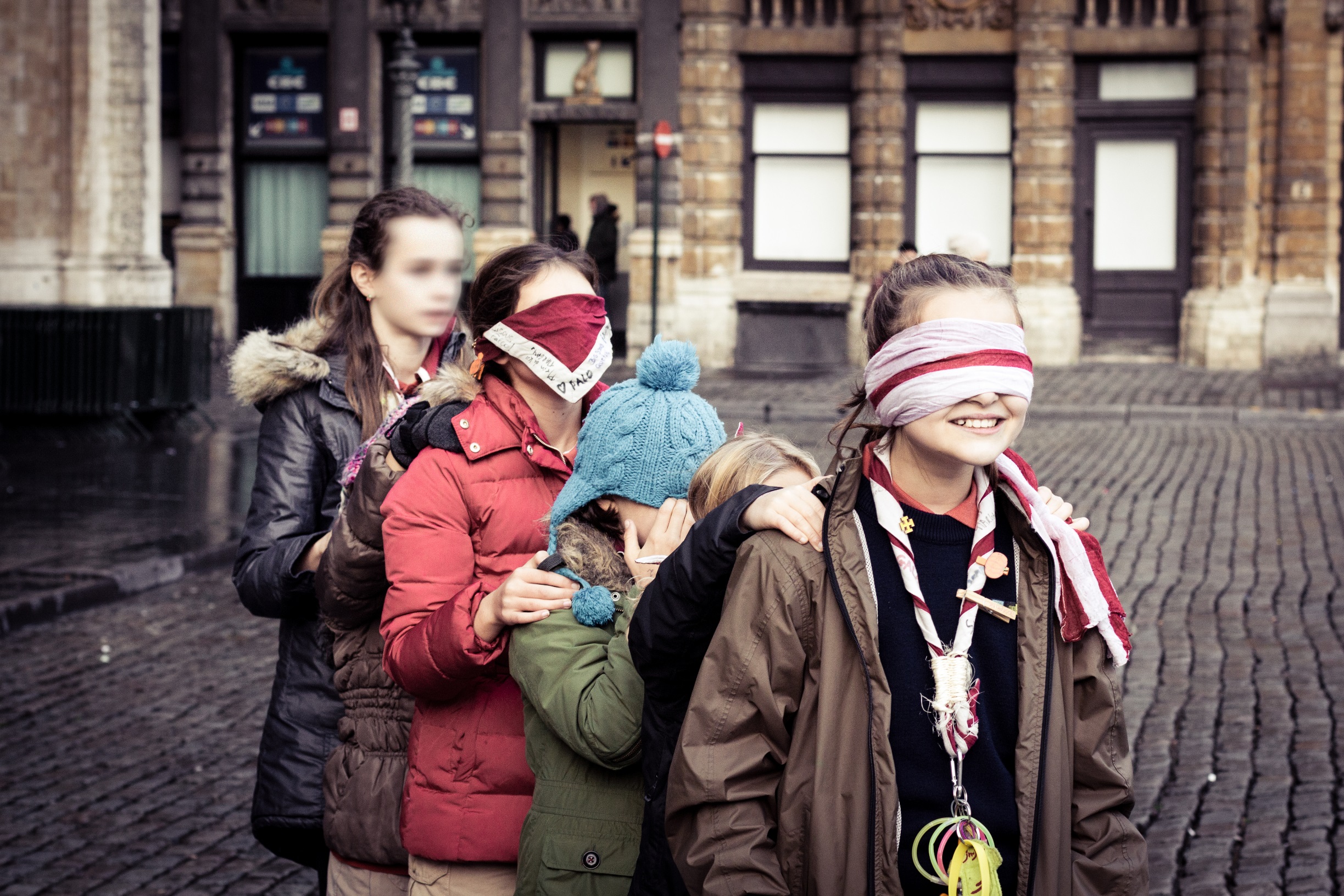